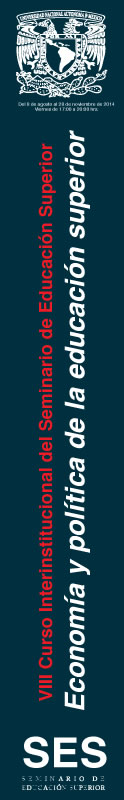 Novena Sesión 

3 de octubre de 2014


Recapitulación: Aspectos económicos de la educación superior


Alejandro Márquez y Roberto Rodríguez
Objetivos

El curso se ha centrado en los temas de economía y política de la educación superior. 


Este curso busca poner al alcance de los participantes
 

conocimientos teóricos, metodológicos y empíricos
 

que les permitan profundizar en el análisis de los principales planteamientos y debates sobre las universidades y acerca de su relación con el entorno social.
Se espera que los participantes alcancen los siguientes objetivos:


    Discernir las principales tendencias de cambio universitario, así como los escenarios probables que éstas implican.

    Argumentar sobre posibles alternativas para mejorar las actuales condiciones del sistema de educación superior en México.

    Contar con elementos básicos para profundizar, por su cuenta, en el estudio de los temas desarrollados en el programa.
Se espera que los participantes alcancen los siguientes objetivos:

    Distinguir los rasgos generales y principales aspectos de los temas, problemas y debates que integran el programa.

    Distinguir diferentes posturas teóricas, ideológicas y políticas involucradas en los temas y debates que se presentan y analizan en el curso.

    Reflexionar y postular argumentos acerca la problemática actual de la educación superior en México y en el plano internacional.
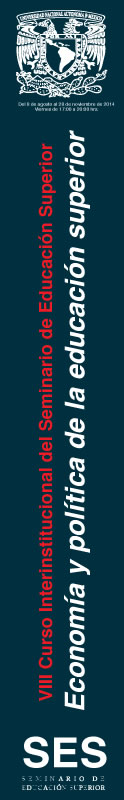 ¿Qué referencias u obras adicionales 
me podrían servir 
para aprovechar mejor 
lo visto hasta aquí?
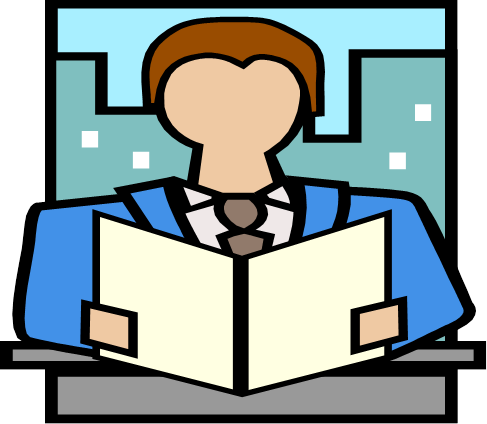 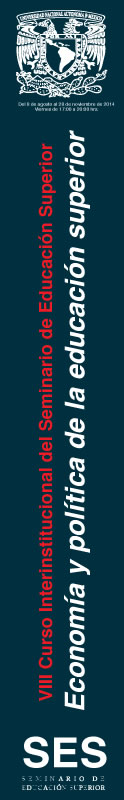 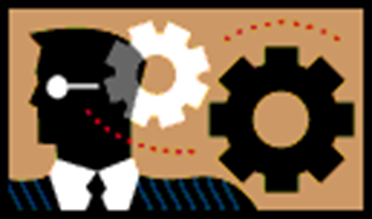 - ¿Qué es lo que he aprendido 
a lo largo de estas primeras 
ocho sesiones?

- ¿Qué utilidad puedo hallarle 
a lo aprendido o revisado?
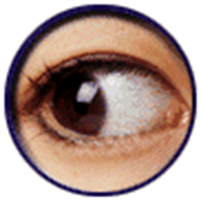 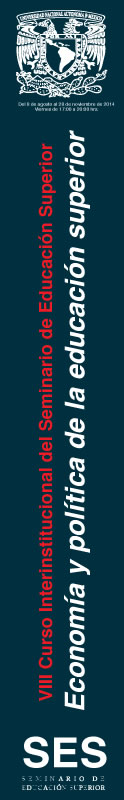 ¿Cuáles han sido los temas o conceptos más difíciles?

¿Y los más fáciles?

Con todo lo revisado hasta 
aquí tengo una mejor comprensión del fenómeno de 
la educación superior?